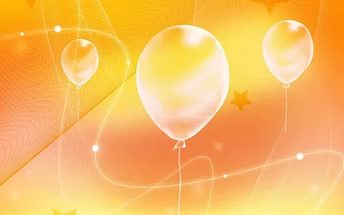 МБДОУ № 36
« СНЕЖИКА»
« Почему шарик боится апельсин»
Автор: Романенко Саша подготовительная группа
Руководитель: Романюк Екатерина Анатольевна, воспитатель
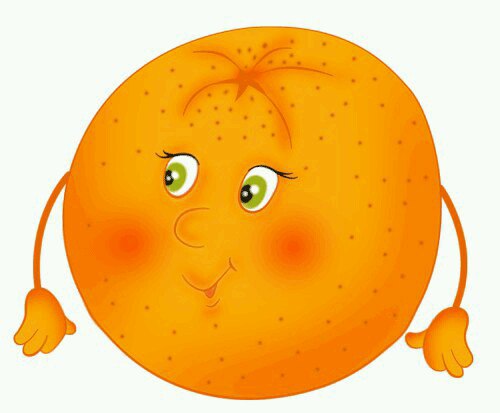 Цель: установить причину, почему лопнули воздушные шарики.
Для достижения поставленной цели необходимо решить следующие задачи:
найти и изучить материал 
выяснить  с помощью чего еще  может лопнуть шарик
3          зафиксировать  результаты моего эксперимента
4.         проанализировать результаты
5.         сделать выводы
6.         рассказать и научить друзей как еще можно лопнуть шарик
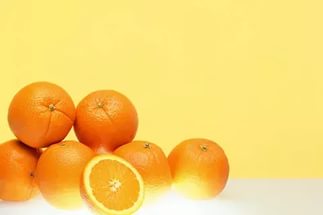 Актуальность исследования. Не так давно ко дню рождения моего друга мы украшали группу воздушными шарами. Их было очень много. 
Рядом со столом, на котором резали апельсины, остался лежать один шарик. 
И вдруг он неожиданно лопнул. Странно, что случилось? 
Сок остался на моих руках после того, как я помогал убирать кожуру апельсина и еще не успел вымыть свои липкие руки я случайно дотронулся до другого шарика – и он тоже лопнул!!! 
И вот тут-то я задумался: почему один шарик лопнул сам по себе, если до него никто не дотрагивался, и почему лопнул шарик, до которого я лишь легонько дотронулся рукой, хотя в руках у меня не было ничего острого. 
Заметив моё удивление, наш воспитатель Екатерина Анатольевна пообещала вместе со мной выяснить причину, отчего же лопнули воздушные шарики.
Гипотеза исследования: предположим, что шарик мог лопнуть из-за того, что на него попал сок апельсина, то почему лопнул шарик, до которого я лишь легонько дотронулась рукой, хотя в руках у меня не было ничего острого
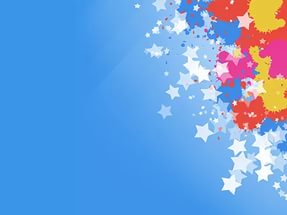 Этапы  реализации проекта:
1 этап:  Подготовительный
Постановка познавательной проблемы: формулирование проблемы, создание педагогом мотивации, принятие задачи ребенком. 
2 этап : Практический
Первичный анализ задачи, выдвижение предположений. Отбор способов проверки предположений, выдвинутых детьми. Проверка этих предположений в ходе проекта
3 этап: Подведение итогов Анализ полученных, в ходе реализации проекта, предположений результатов и формулирование выводов.
4 этап: Заключительный Защита проекта.
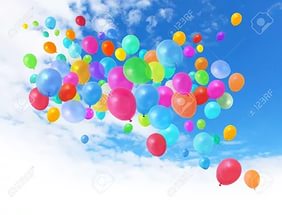 Практический этап
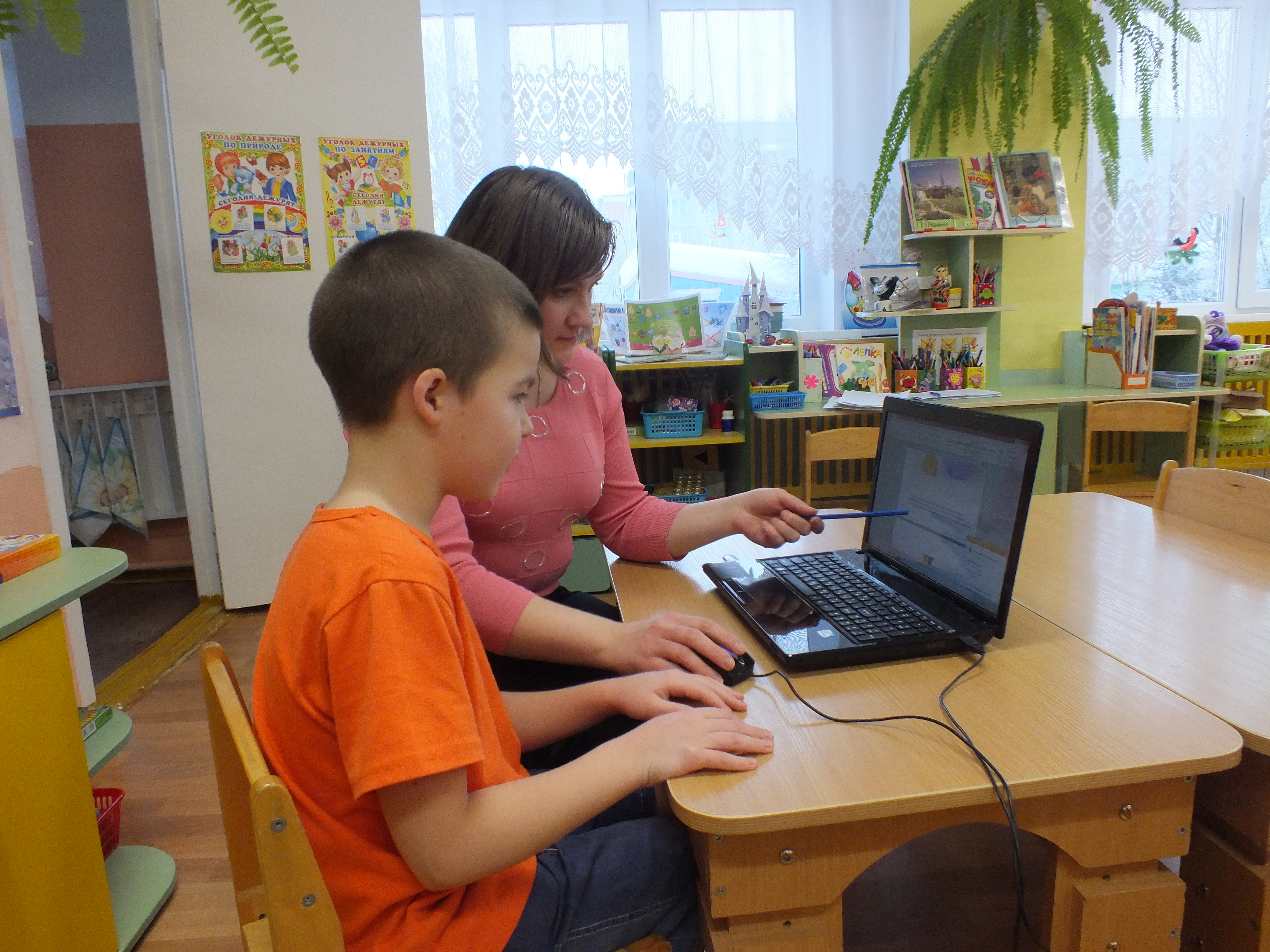 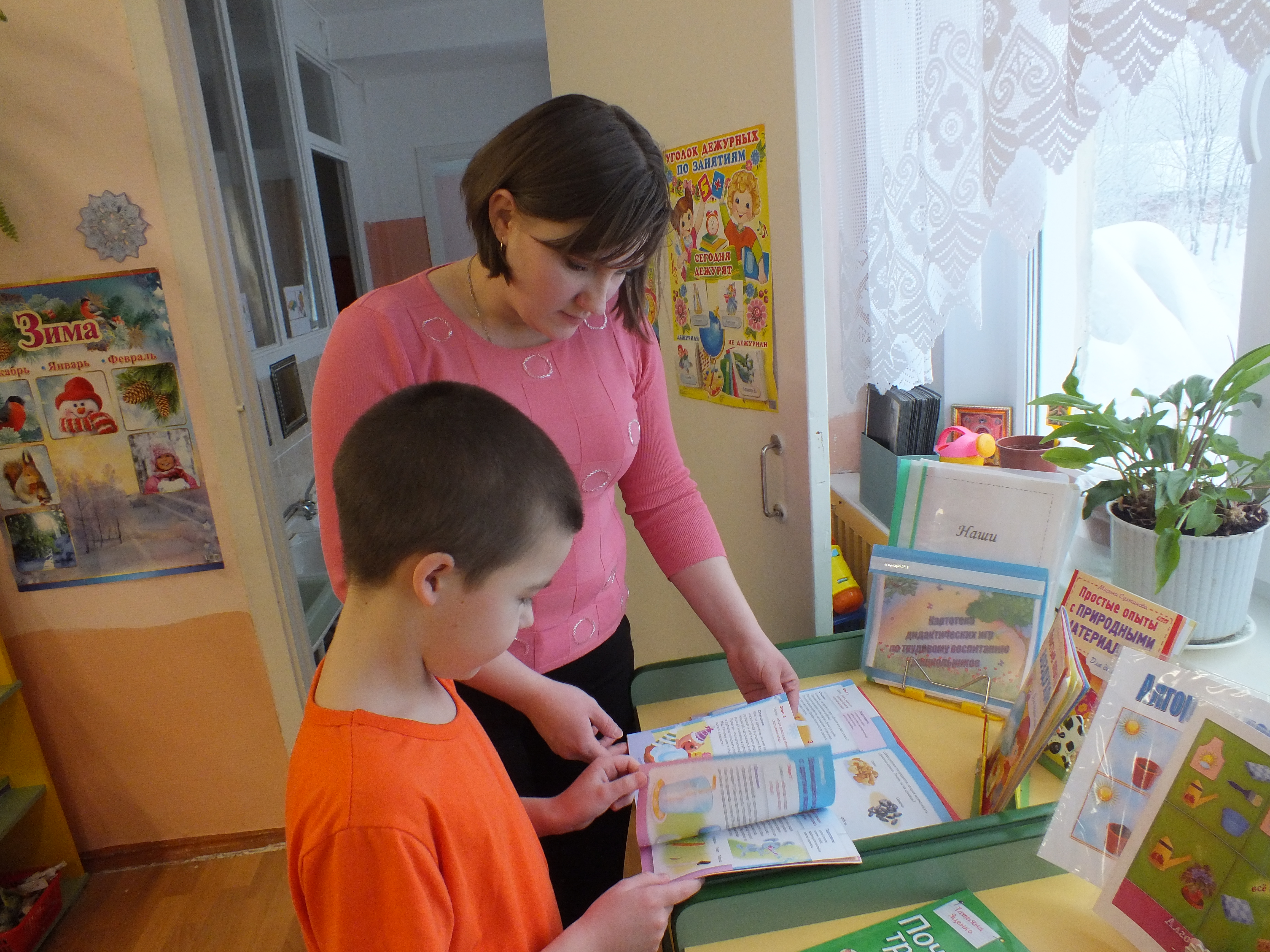 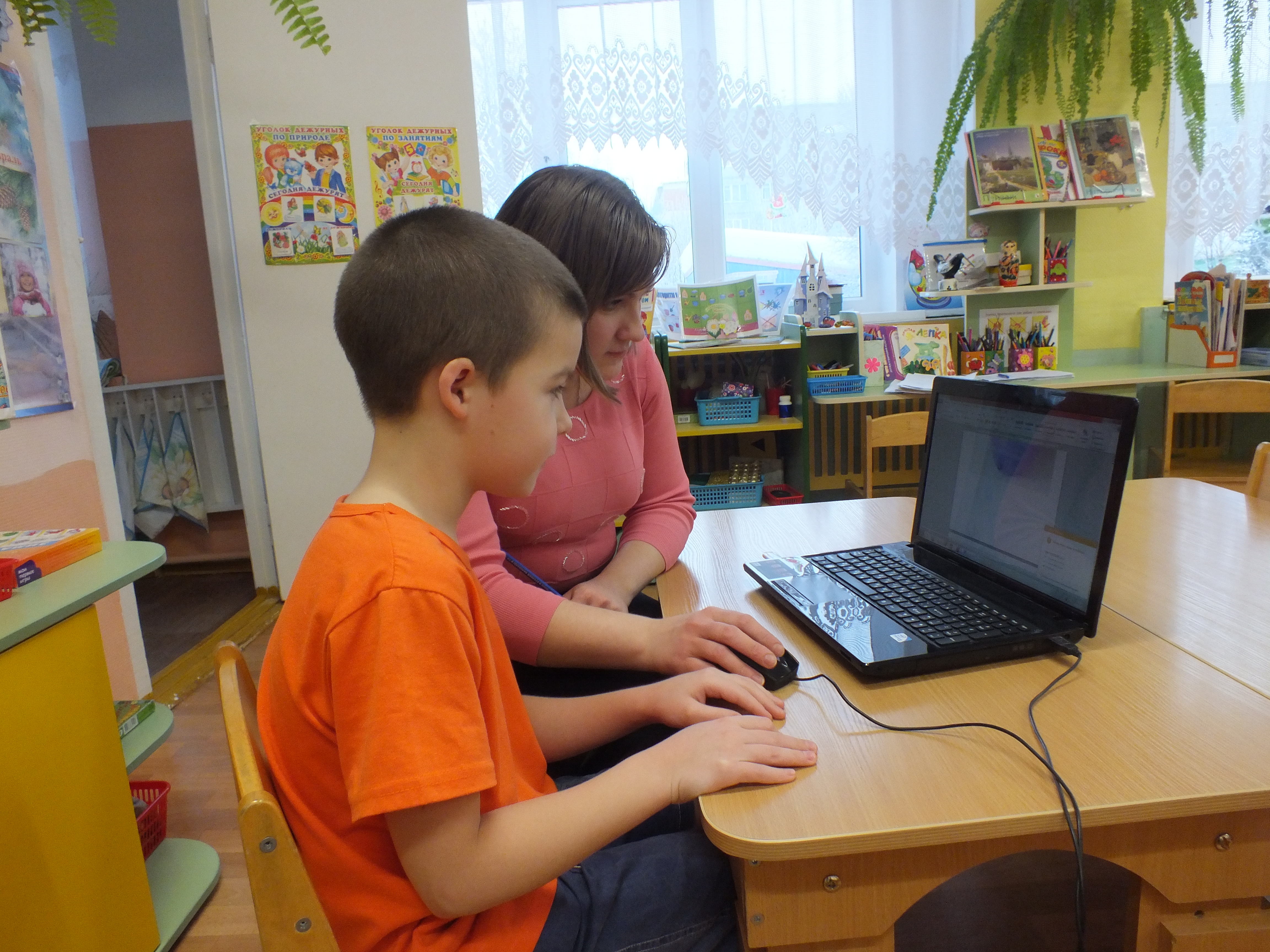 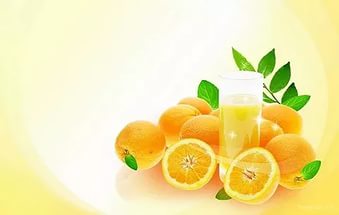 Опыт № 1 «Шарик и цедра апельсина»
Вам понадобятся:
Воздушный шарик
Апельсин.
Объяснение. Сначала надуйте шарик посильнее, чтобы шарик хорошо растянулся и его оболочка была, соответственно, тоньше. Теперь нужно взять очищенную  с апельсина кожуру (цедру) и выжать из кожуры несколько капель сока прямо на шарик. Это может оказаться не так просто, так как сок из цедры выжимать довольно сложно, придется хорошенько помять ее в руке. Когда одна или несколько капель из цедры попадут на шарик — он лопнет!
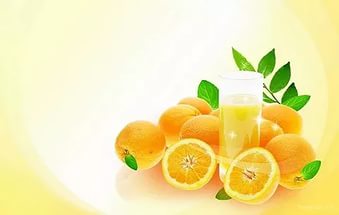 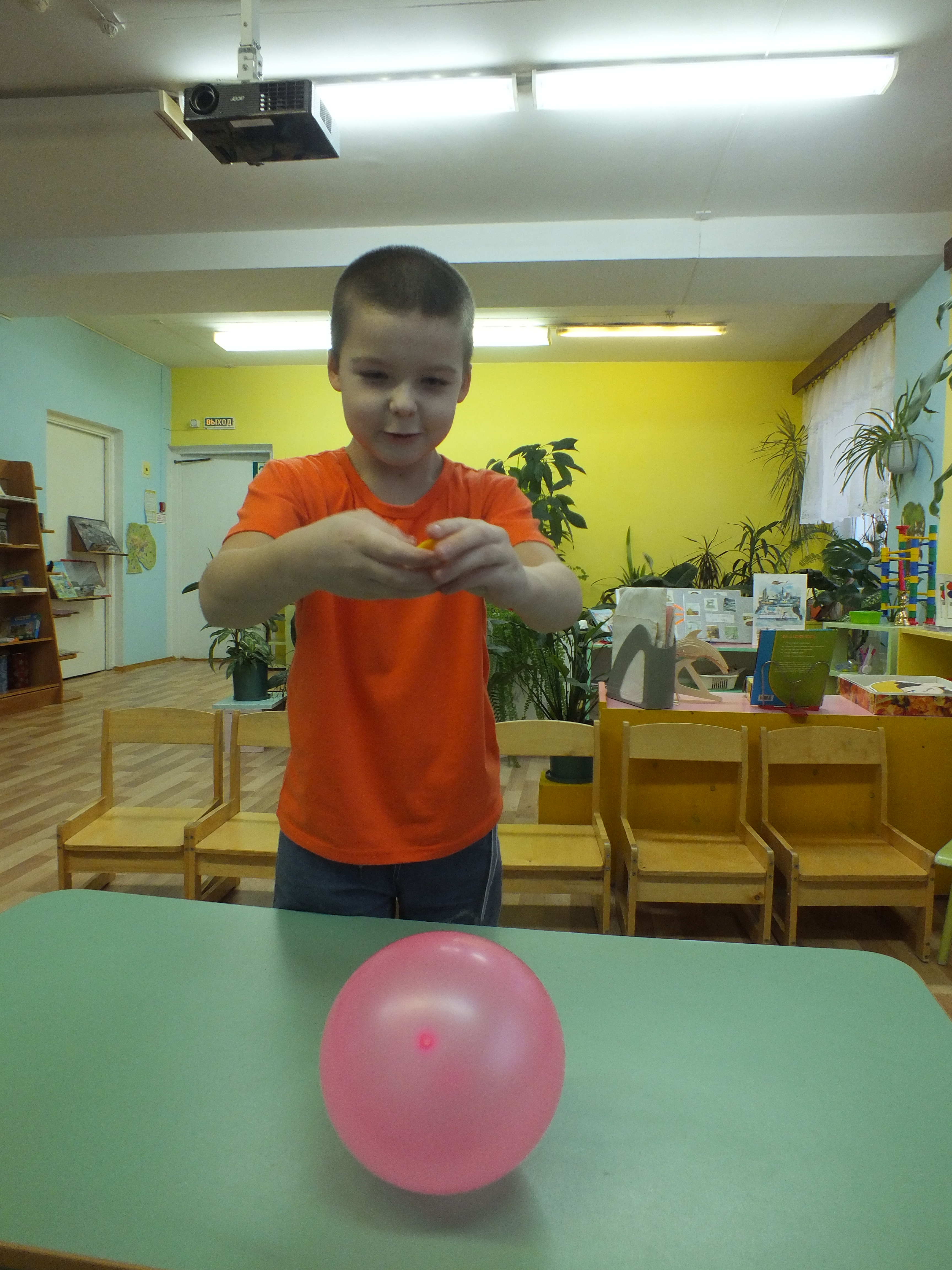 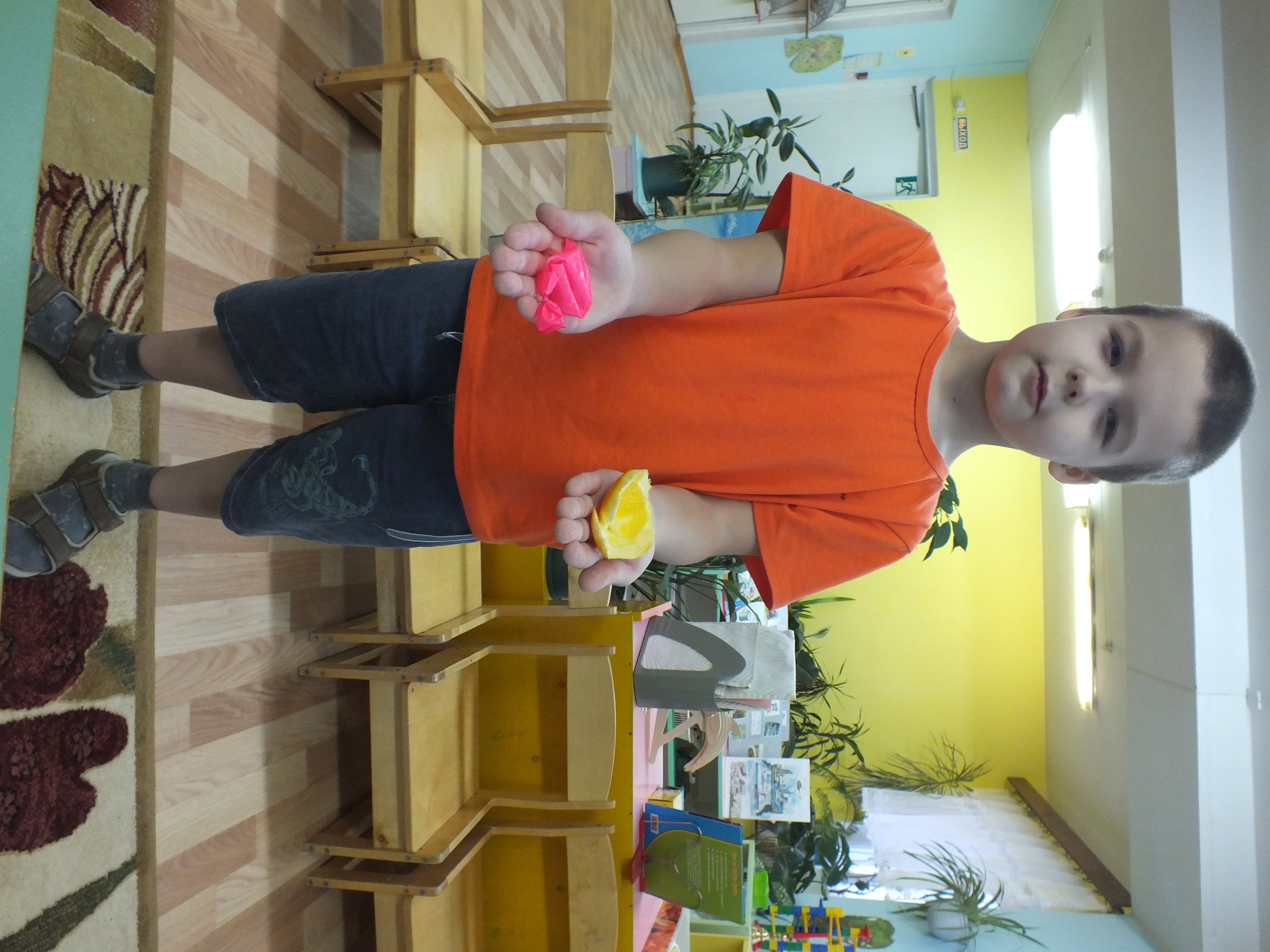 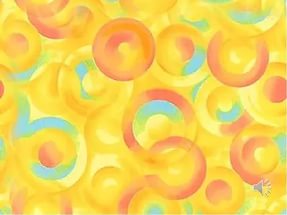 Опыт № 2 «Лопнет  шарик от сока цедры лимона?»
Вам понадобятся:
Воздушный шарик
Лимон.
Объяснение: взяли кожуру лимона и также выдавили сок кожуры на шарик. Шарик тоже лопнул.
Вывод: Оказалось, что и сок цедры   лимона способен лопнуть шарик
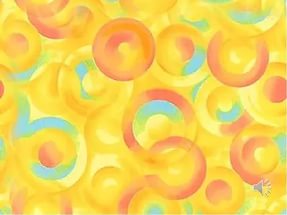 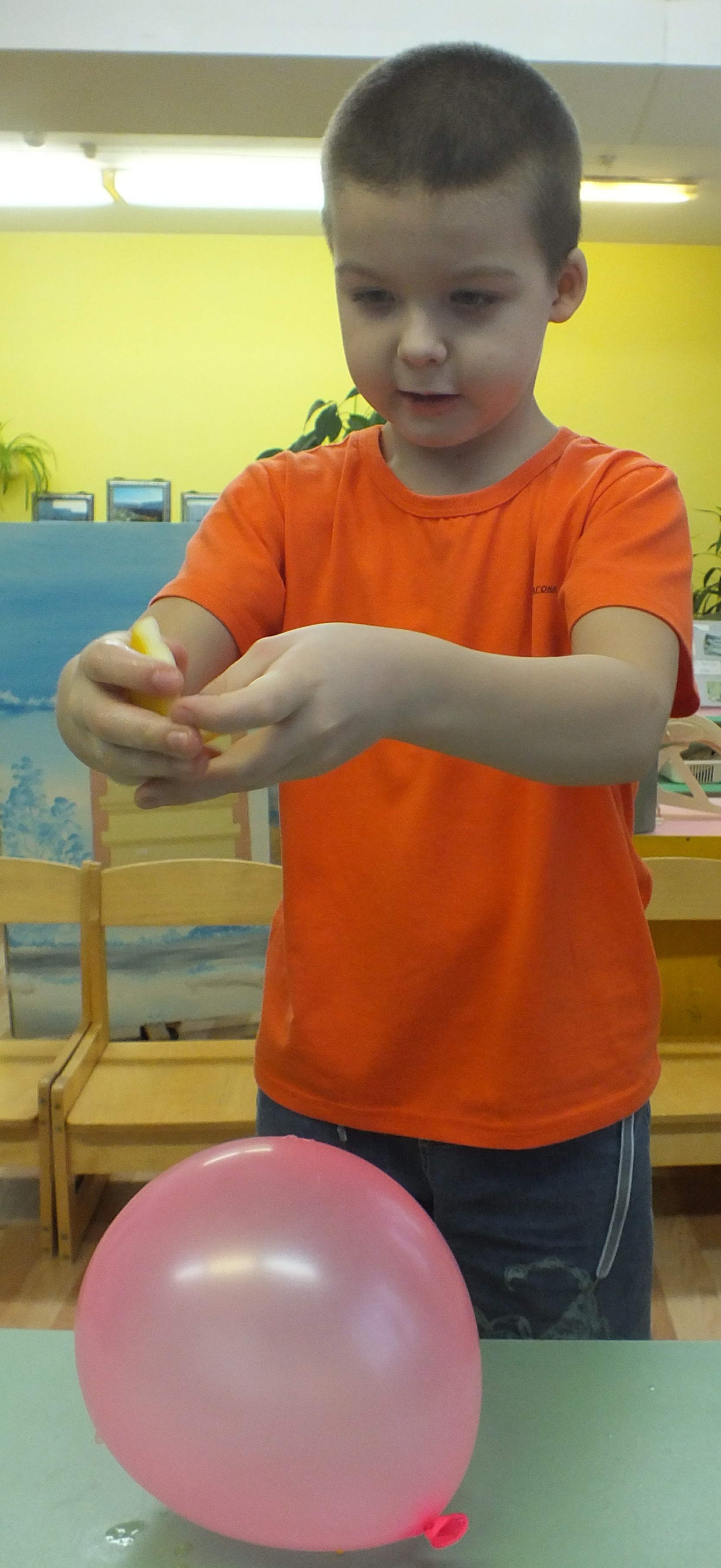 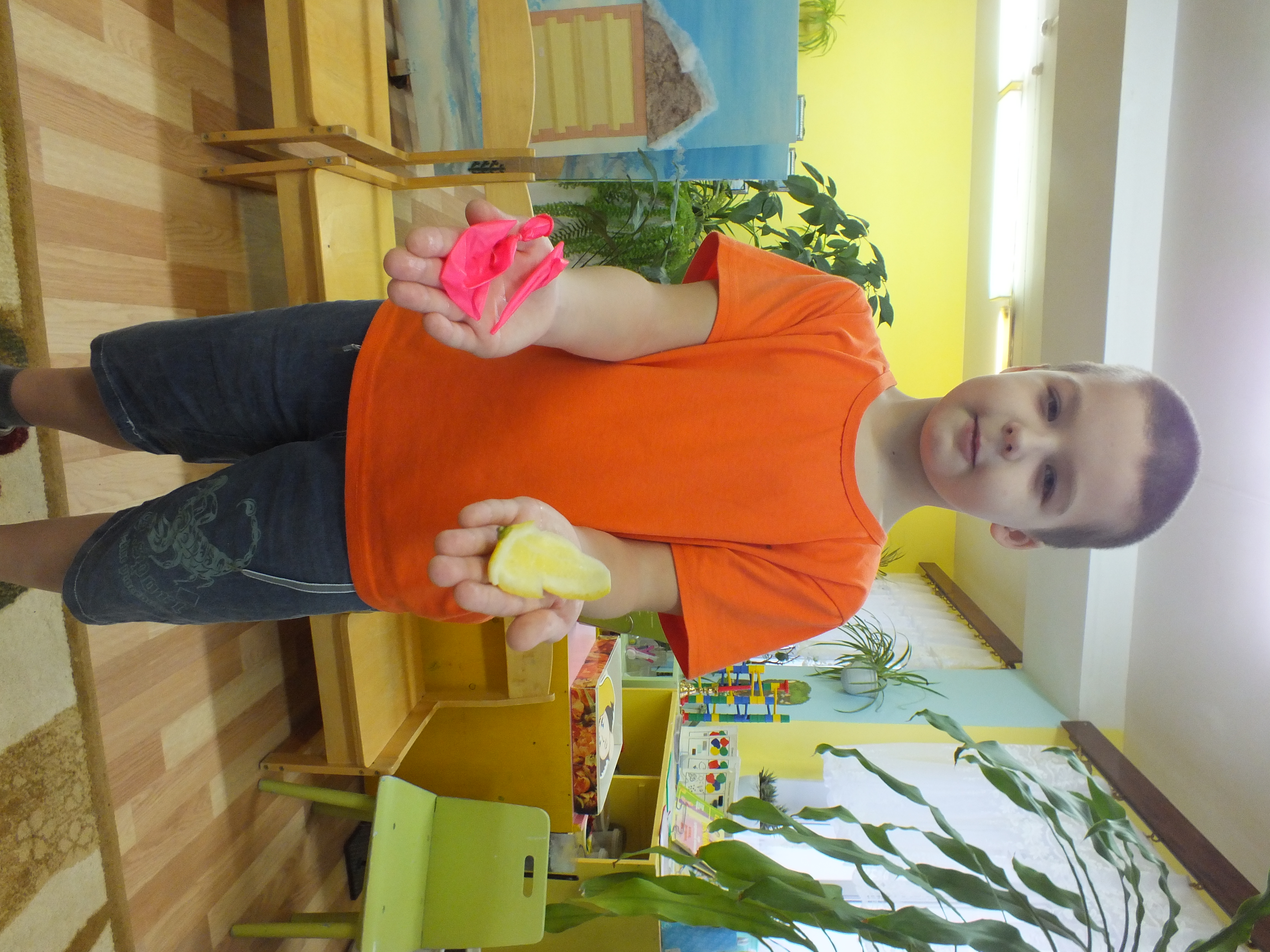 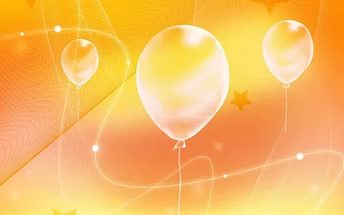 Опыт № 3 « Яблоко и шарик»
Вам понадобятся:
Воздушный шарик
Яблоко.
Объяснение. Из кожуры фрукта мы выдавливали сок и капали на шарик
Вывод:   Информация подтвердилась: яблочный сок резину не разъедает, и он остался целым
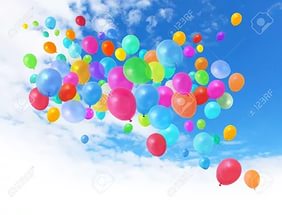 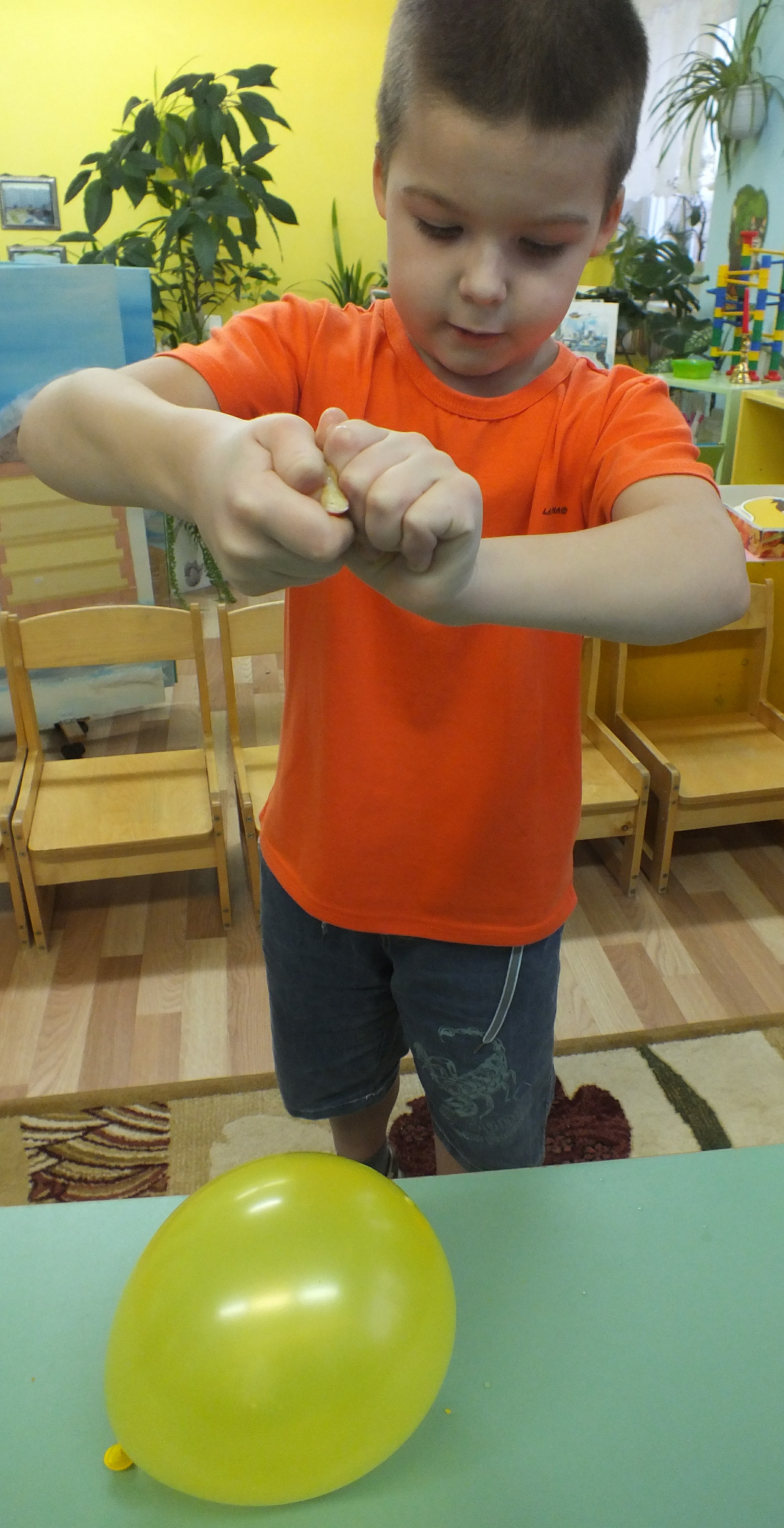 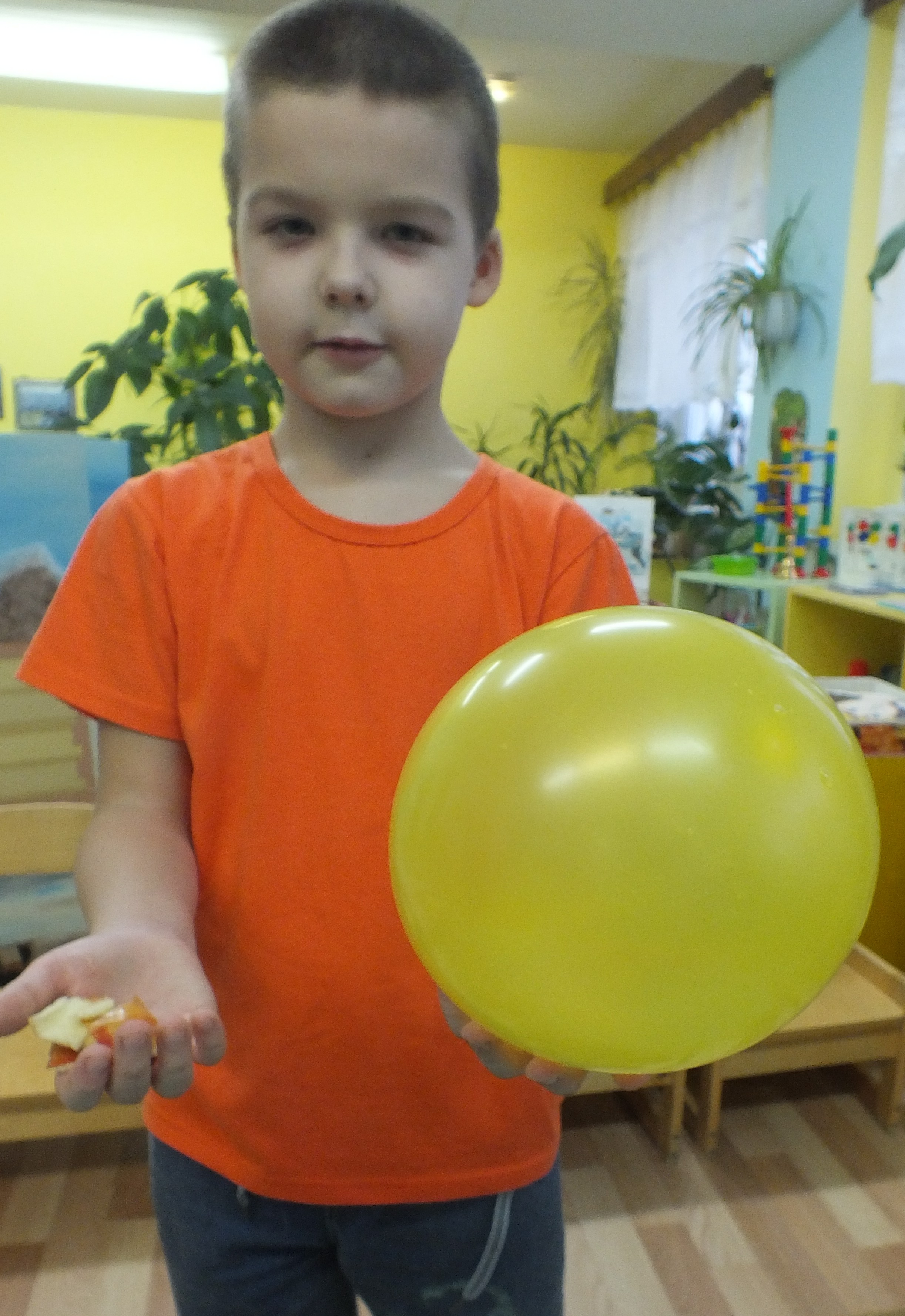 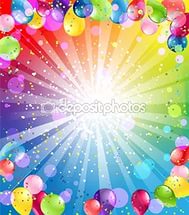 Подведение итогов:И хотя мое самое первое предположение не подтвердилось о том,  что шарик может лопнуть от  сока мякоти апельсина я все равно смог найти причину, почему шарик лопнул: – на него попал сок из апельсиновой кожуры;– в кожуре апельсина содержится большое количество вещества под названием «лимонен»;– лимонен содержится в цитрусовых.Теперь я могу ответить на вопрос: боится ли шарик апельсина? Нет! Он боится не самого апельсина, а только сока его кожуры.Чтобы все это понять, я обращался к взрослым, мы наблюдали и сравнивали, находили информацию в энциклопедиях и Интернете, проводили различные опыты и эксперименты. Но самое главное – я думал сам, выдвигала предположения, проверял их и делал выводы.А еще я многое узнал и даже могу дать совет: если вы решили полакомиться апельсином или другими цитрусовыми – делайте это подальше от воздушных шариков.
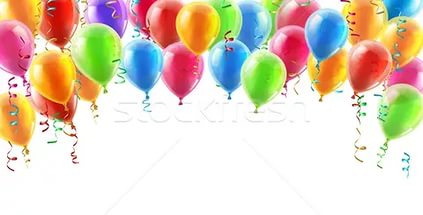 СПАСИБО ЗА ВНИМАНИЕ !
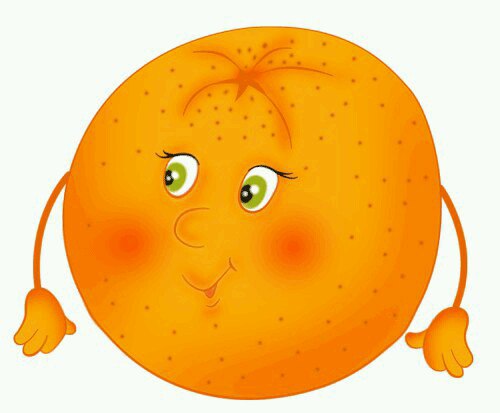